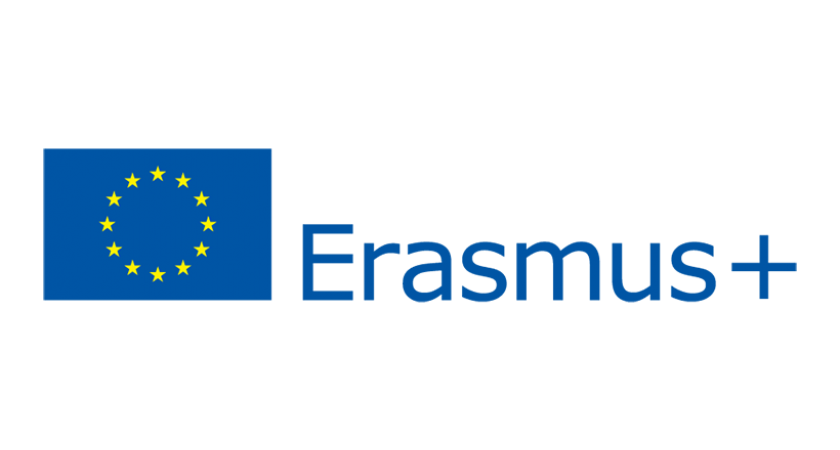 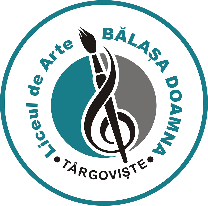 Starea de bine ca politică de management
workshop
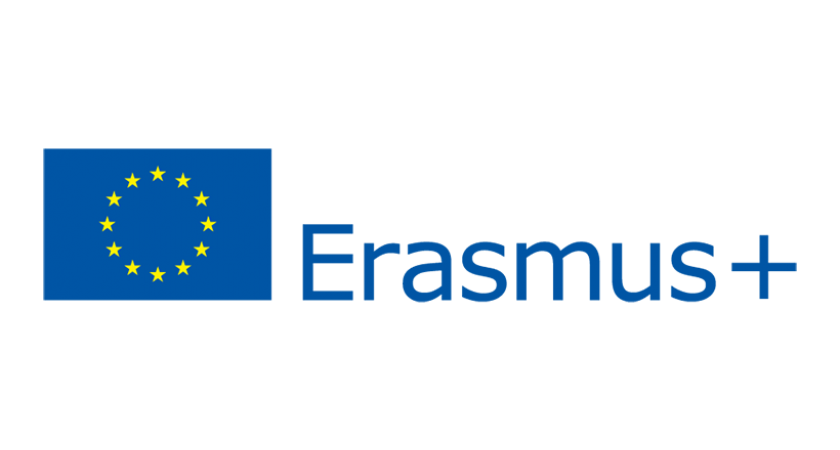 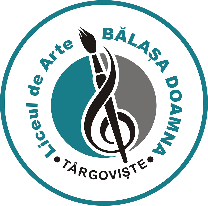 Obiectiv general
Îmbunătățirea competențelor de management și de asigurare a stării de bine pentru personal și elevi prin transferul de experiențe și bune practici
Noi = Rezultate mai bune
Obiective specifice
Îmbunătățirea capacității cadrelor didactice cu atribuții manageriale (șefi de catedră/ comisie, diriginți/ profesori pentru învățământul primar/ învățători) de a coordona echipele, contribuind la starea de bine a coechipierilor;
Creșterea rolului cadrelor didactice în asigurarea stării de bine în școli;
Împărtășirea de exemple de bună practică în domeniul asigurării stării de bine.
19.11.2023 12:16
Starea de bine ca politică de management | Worksop
2
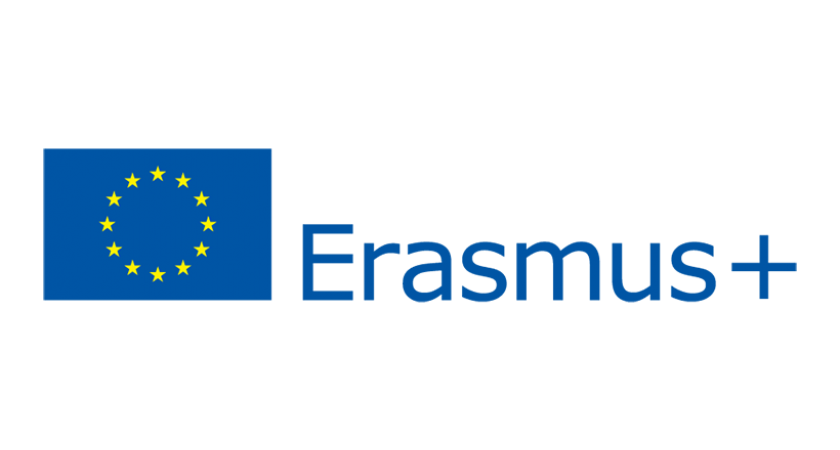 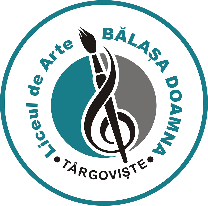 Lucrul în echipă și construirea echipei
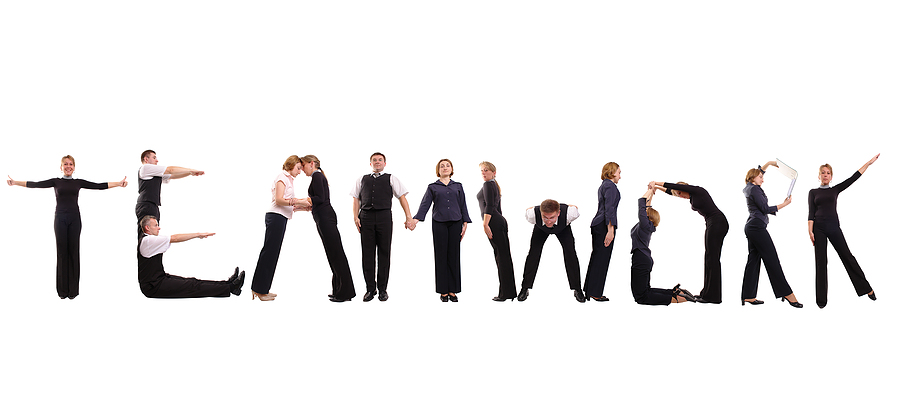 Atingerea unor obiective înalte și îndepărtate
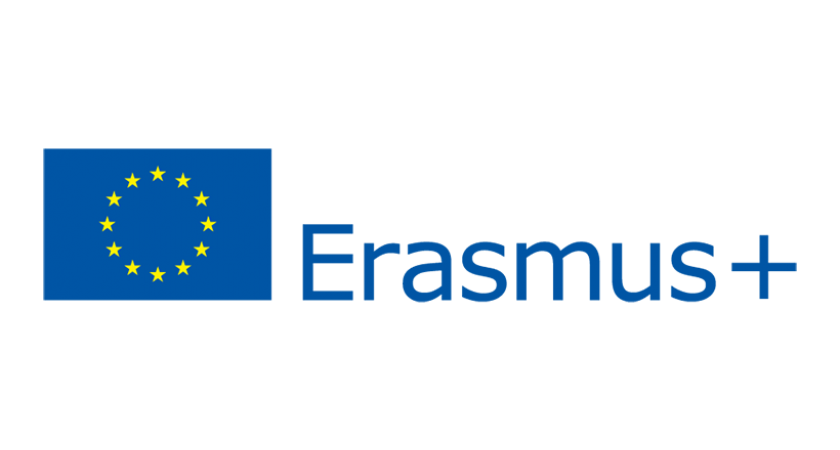 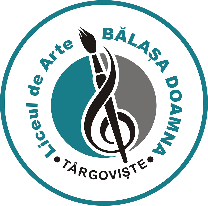 Orice activitate de succes începe cu...
19.11.2023 12:16
Starea de bine ca politică de management | Worksop
4
[Speaker Notes: Vă rog să vă așezați trei cercuri. Vă veți alege câte un cuvânt (o emoție/ ceva care vă place), pe care le veți rosti cu voce tare într-o ordine (neconsecutiv).
Când lucrurile sunt clare, se introduce prima minge.
Când lucrurile sunt clare, se introduce a doua minge.
Când lucrurile sunt clare, se introduce a treia minge.]
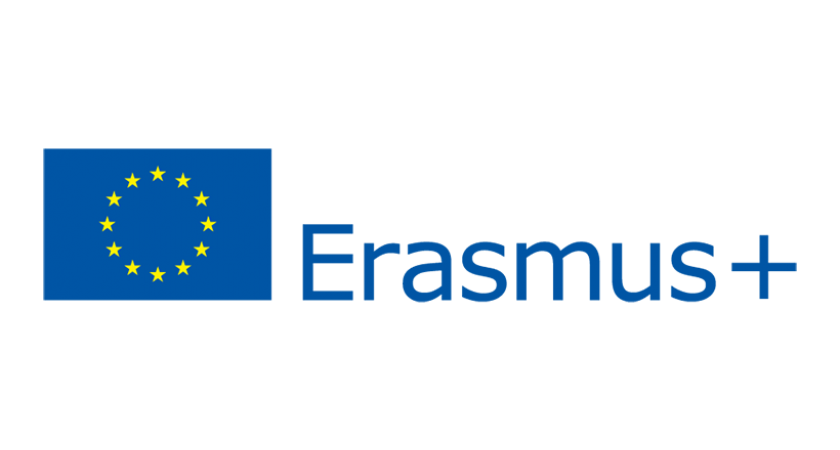 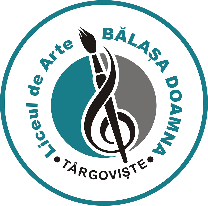 ?
Ați fost un grup sau o echipă?
19.11.2023 12:16
Starea de bine ca politică de management | Worksop
5
[Speaker Notes: Caracteristicile unui grup (independență, obiective comune, fără sarcini stabilite/ asumate, activități)
Caracteristicile unei echipe (interdependență, obiective comune, sarcini stabilite/ asumate, lucru/ muncă)]
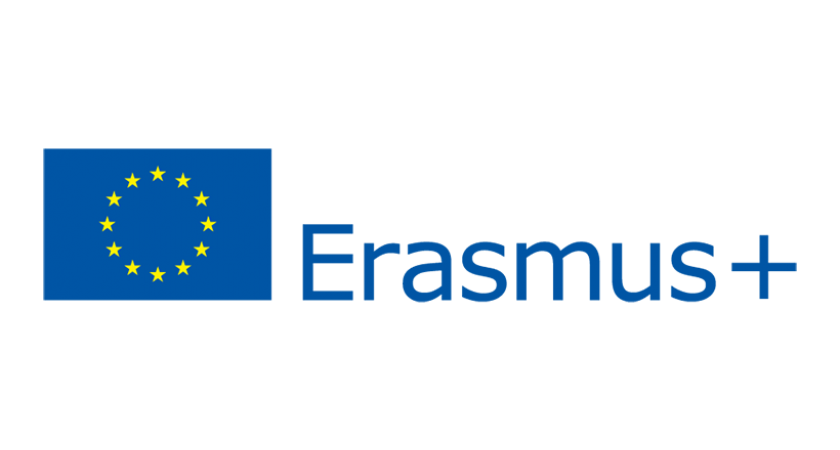 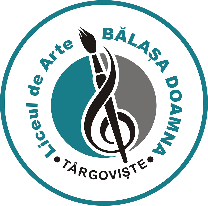 ?
Ce poate influența dinamica echipei?
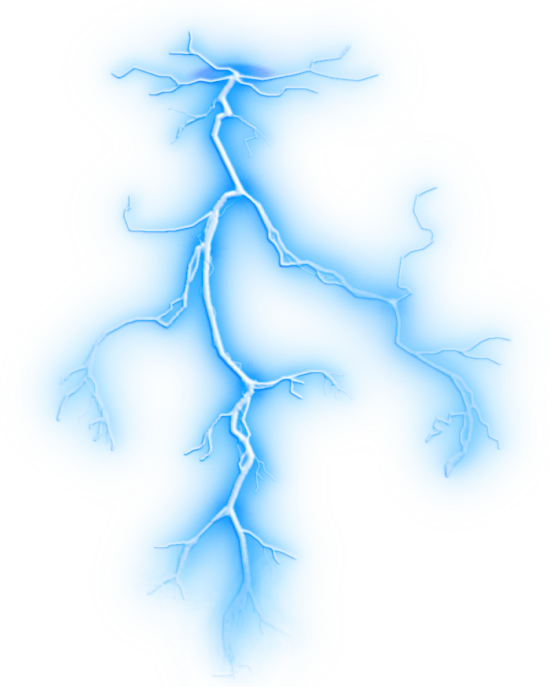 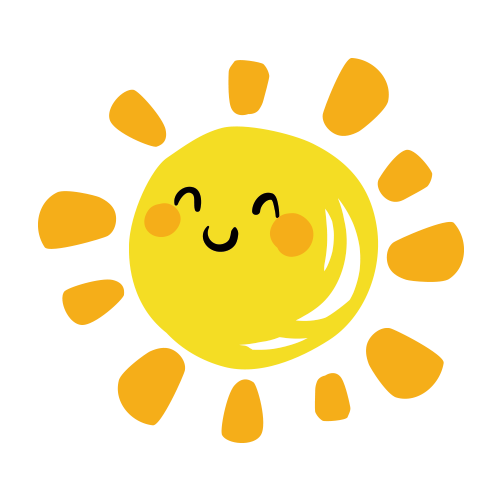 19.11.2023 12:16
Starea de bine ca politică de management | Worksop
6
[Speaker Notes: Modul de atribuire a sarcinilor
Faptele
Atitudinea
Limitele (modul de stabilire a lor)
Individualismul vs Asumarea obiectivelor
Timpul (urgența sarcinii/ sarcinilor)
Competențele]
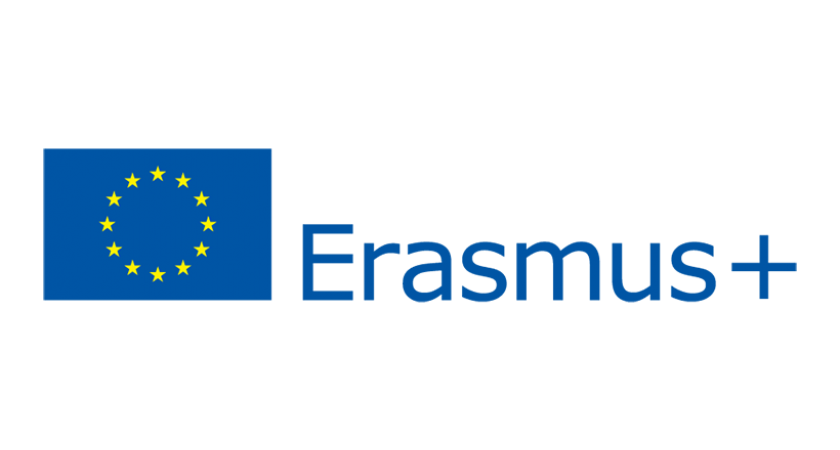 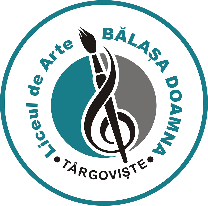 Comunicăm ideile
Respectăm și ascultăm
Provocăm schimbarea în bine
Ce trebuie să facem ca o echipă să funcționeze?
19.11.2023 12:16
Starea de bine ca politică de management | Worksop
7
[Speaker Notes: Comunicăm și problemele, dar și progresele => facem ca procesul să devină intuitiv,  iar obiectivele mai ușor de atins
Înțelegem că suntem într-o relație de interdependență => asta nu ne oprește să stimulăm inițiativa
Sarcinile se pot suprapune
Trebuie să respectăm regulile/ ierarhia]
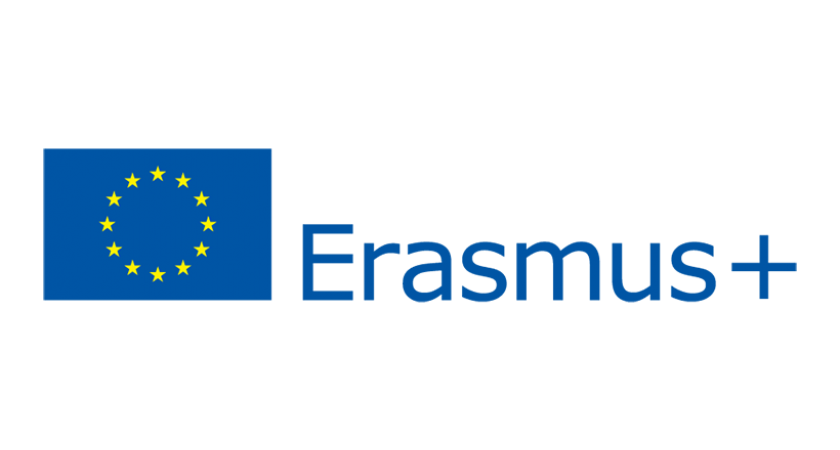 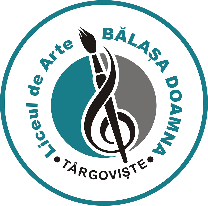 Implicarea celor care nu colaborează
19.11.2023 12:16
Starea de bine ca politică de management | Worksop
8
[Speaker Notes: Asumarea a altceva poate însemna și altă echipă
Constatăm că, în general, avem în vedere aspecte pozitive]
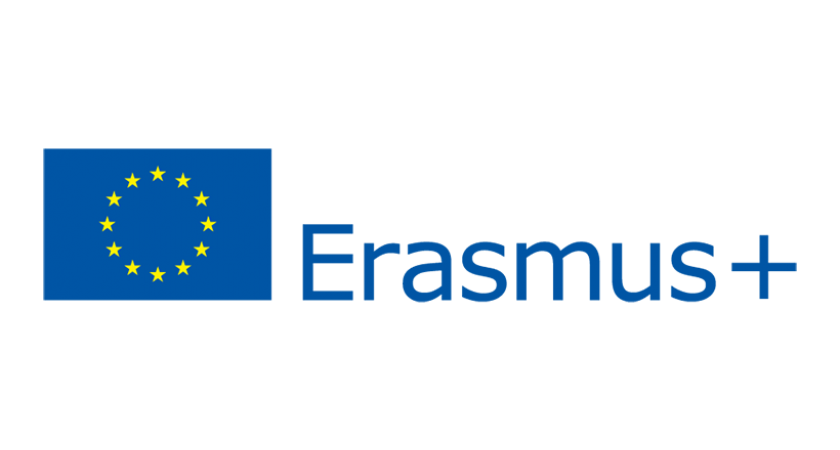 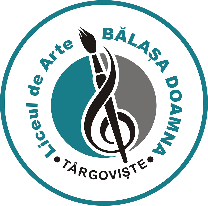 nu îndepărtează, ci motivează!
Liderul
11/19/2023 12:16 PM
Starea de bine ca politică de management | Worksop
9
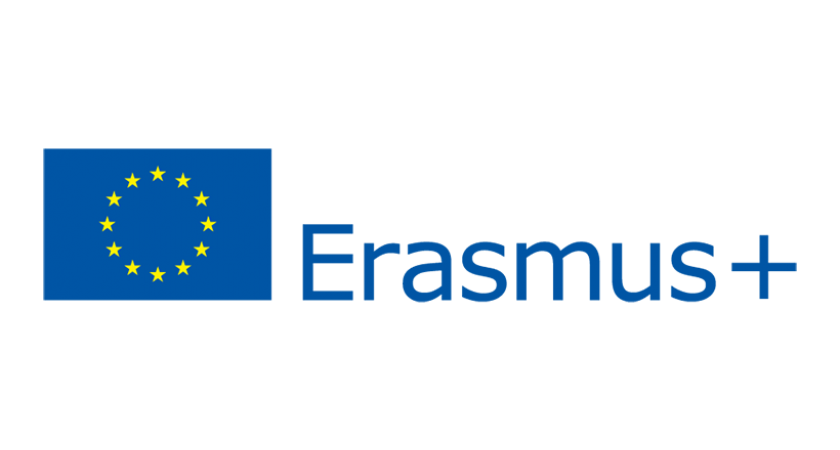 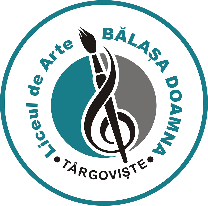 Greșelile trebuie să nu excludă
Greșelile nu se iau personal
Nimeni nu este obligat să țină minte totul, dar trebuie să se străduiască
Ne asigurăm că obiectivele sunt urmărite de toată lumea
Pe cât este posibil, obiectivele echipei coincid cu cele personale
!
19.11.2023 12:16
Starea de bine ca politică de management | Worksop
10
[Speaker Notes: Uitarea este un proces natural, dar ținerea de minte este necesară]
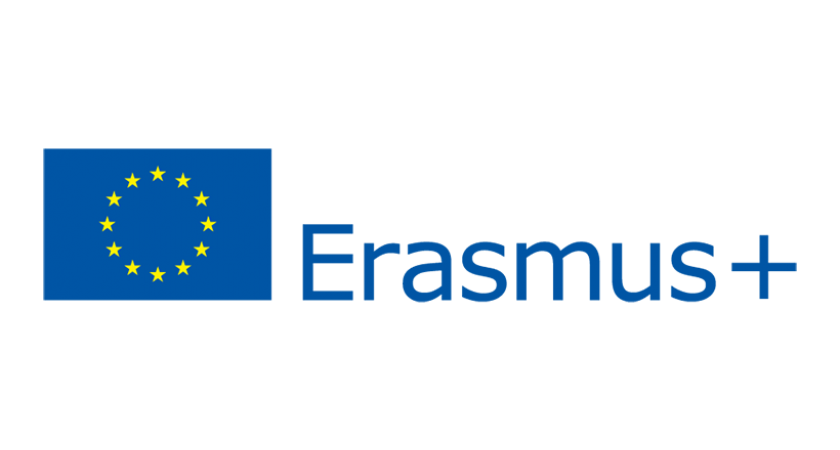 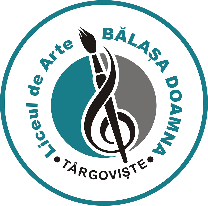 Ce facem?
De ce facem?
Spre ce ne îndreptăm?
Cât durează până ajungem?
!
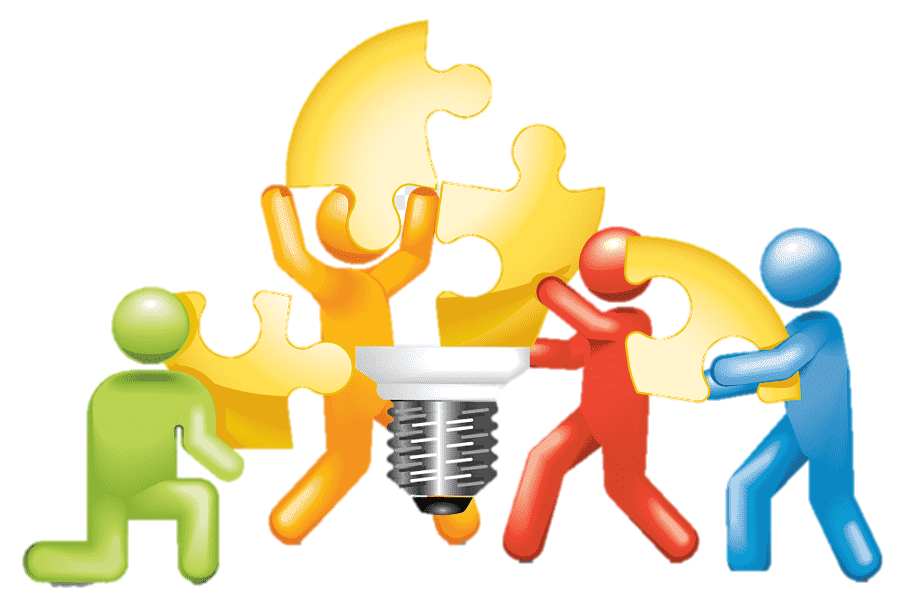 19.11.2023 12:16
Starea de bine ca politică de management | Worksop
11
[Speaker Notes: O echipă este unită atunci când știm:
De asemenea, o echipă este unită și atunci când avem un acord general.]
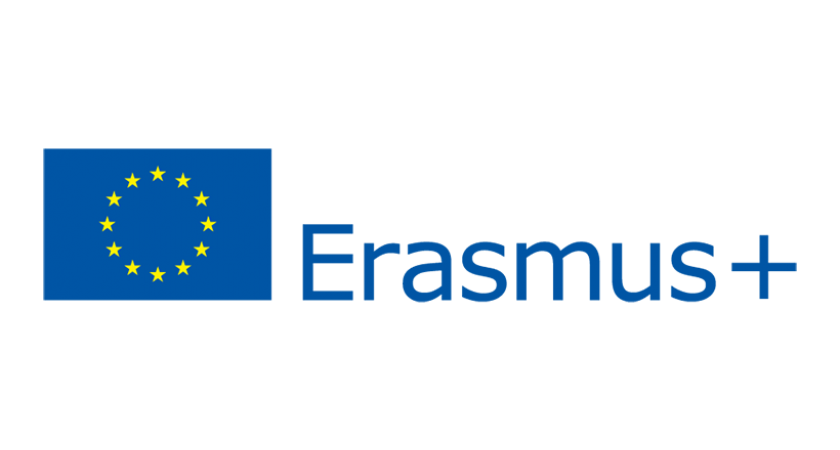 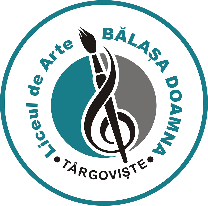 Ce putea fi mai bun?
(Marile) greșeli(le) trebuie discutate cu diplomație
Ponturi pentru o stare de bine
Demonstrează o atitudine pozitivă
Feed-back-ul oferit este pozitiv
19.11.2023 12:16
Starea de bine ca politică de management | Worksop
12
[Speaker Notes: Feed-back de tip sandwich
Feed-back-ul este o oportunitate de îmbunătățire continuă, dar și o oportunitate de învățare (optimizare a procesului)]
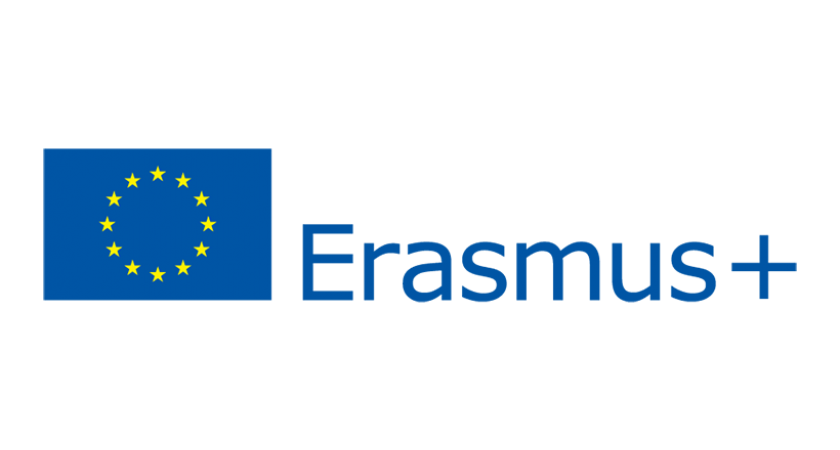 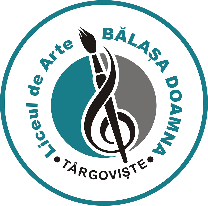 Starea de bine ca politică de management
workshop